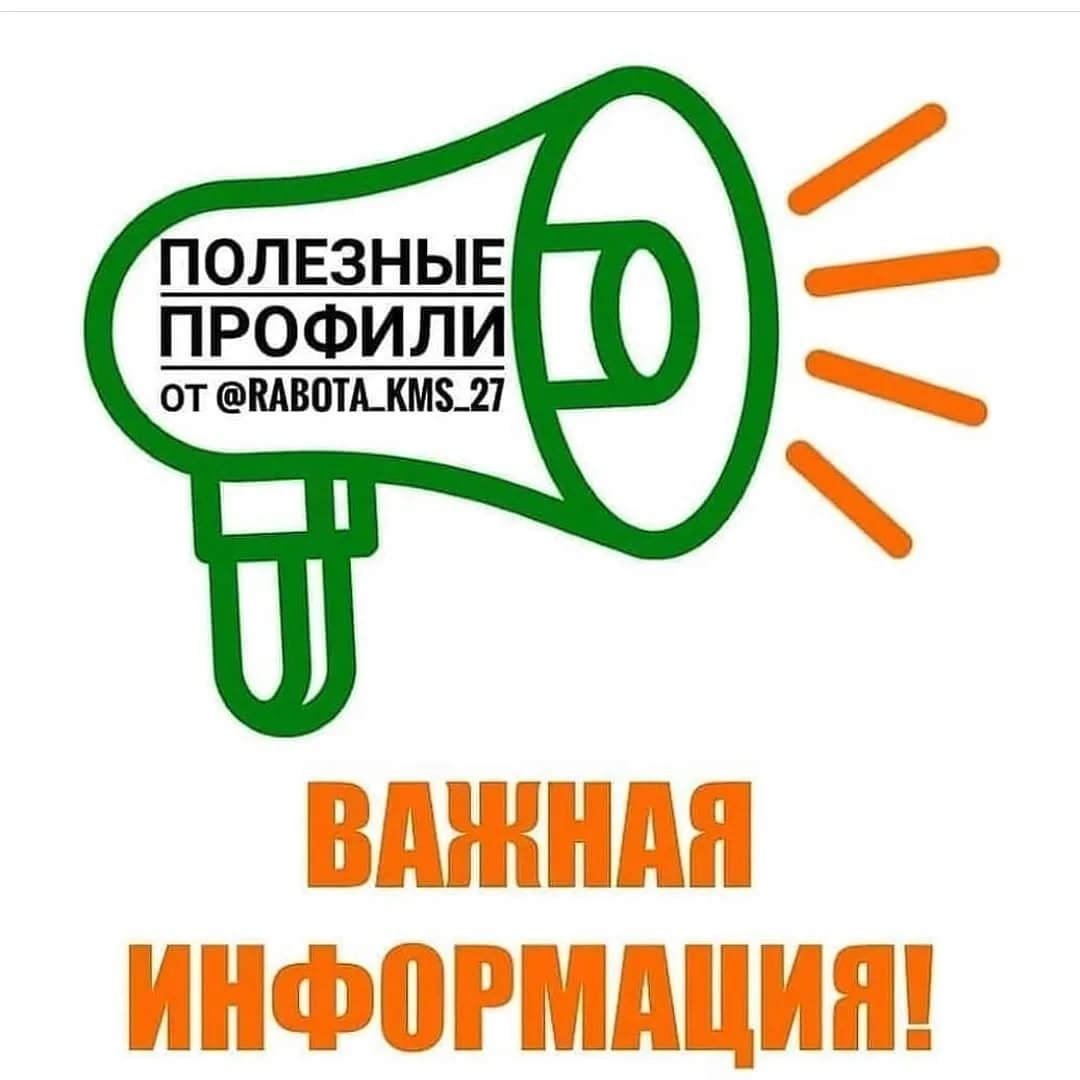 Муниципальное бюджетное учреждение дополнительного образования города Ульяновска «Центр детского творчества №1»
Гейми-фикация:
Геймефикация: Как превратить обучение в игру
Разработала педагог дополнительного образования высшей квалификационной категории
Глухова Елена Валерьевна
Ульяновск, 2021
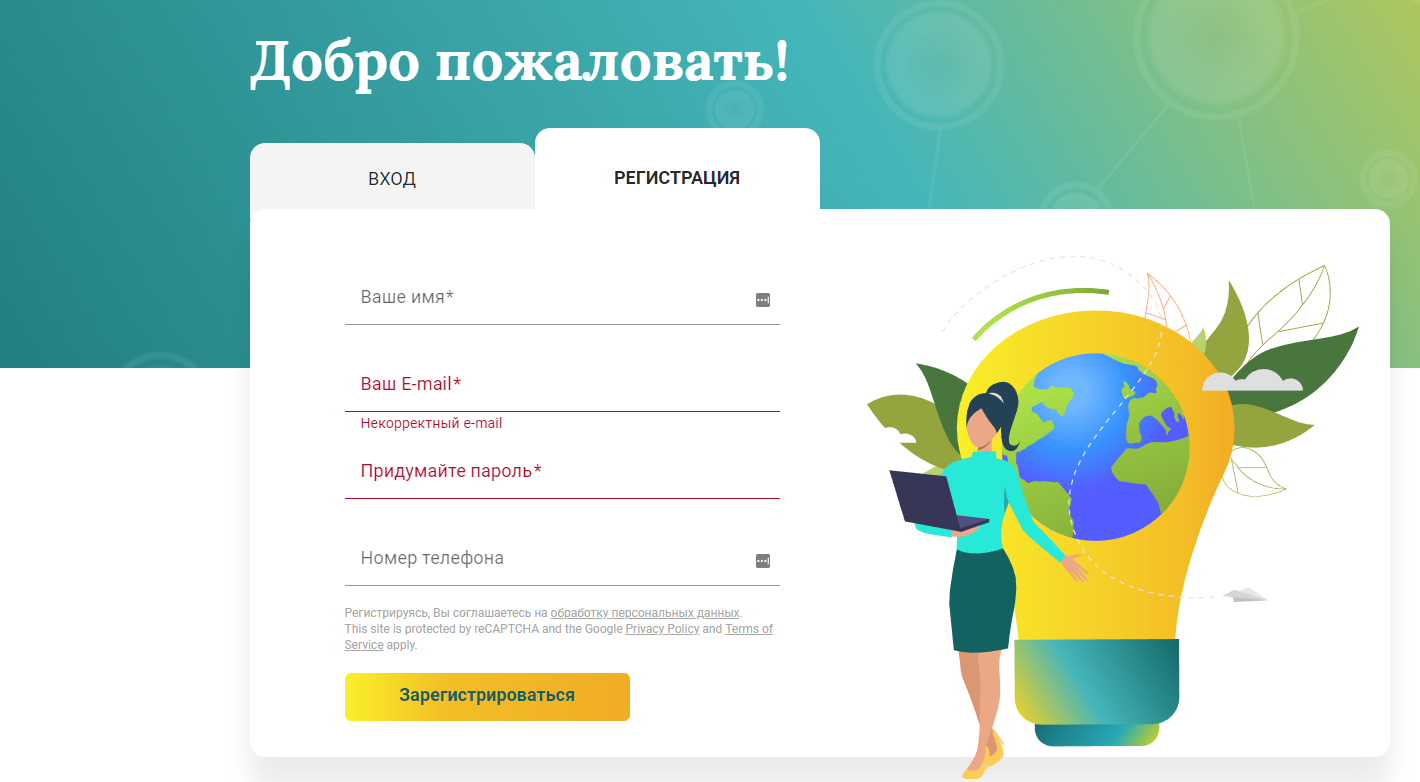 Муниципальное бюджетное учреждение дополнительного образования города Ульяновска «Центр детского творчества №1»
Геймификация: Как превратить обучение в игру
Разработала педагог дополнительного образования высшей квалификационной категории
Глухова Елена Валерьевна
Ульяновск, 2021
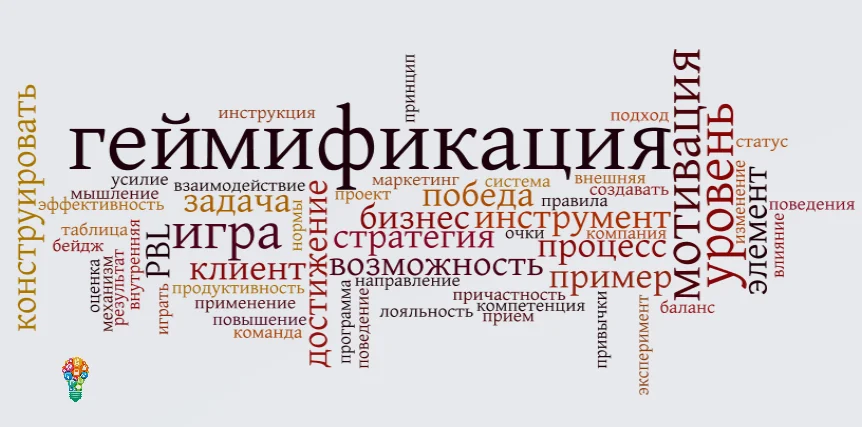 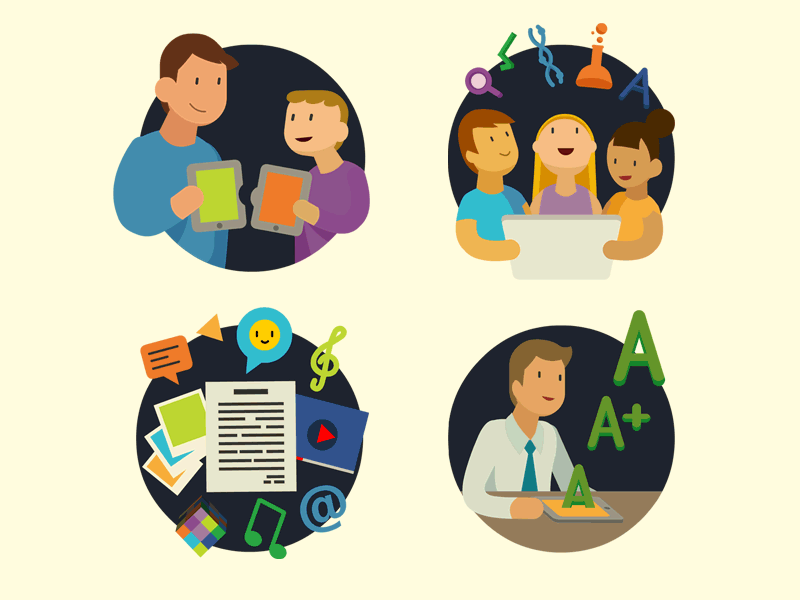 Секреты  успеха
Вовлечение и мотивация.
Понятные и визуализированные правила игры.
Особая организация игры.
Дружелюбно организованное игровое пространство, несмотря на ситуацию соперничества.
https://www.learnis.ru/
Learnis
https://www.learnis.ru/293484/
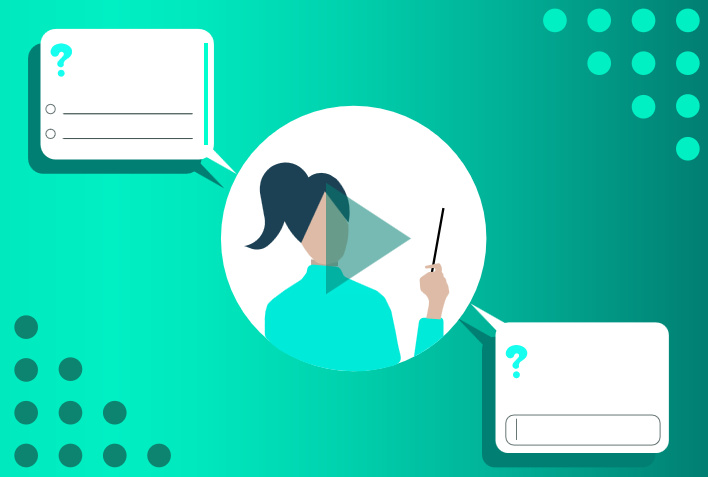 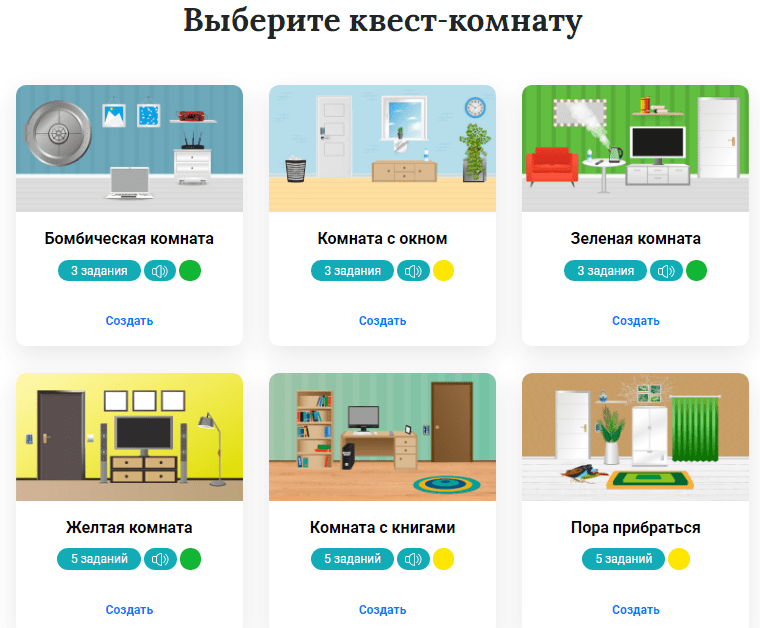 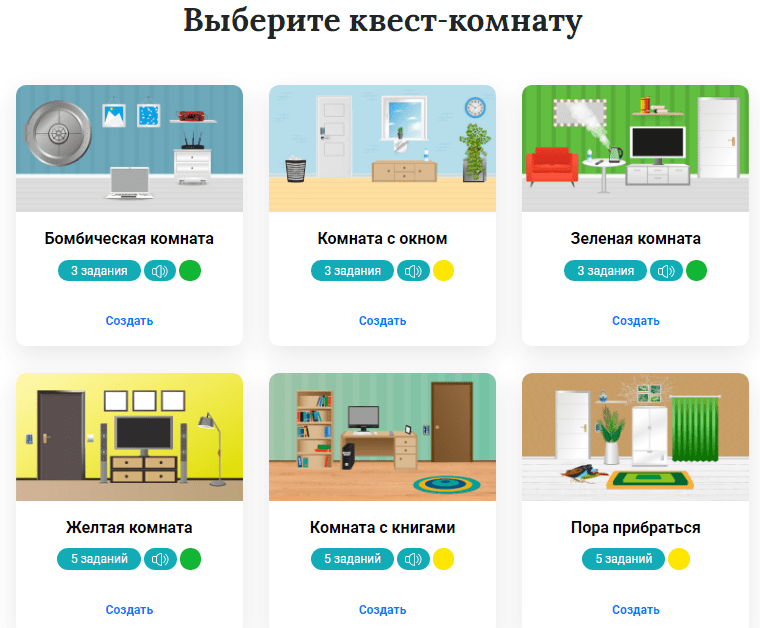 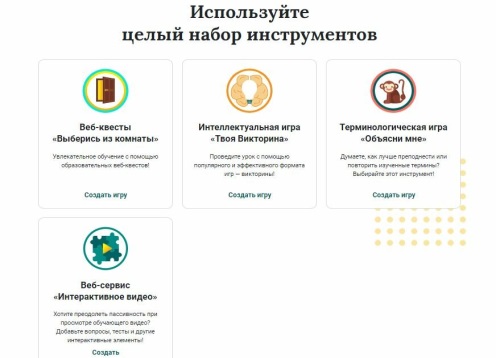 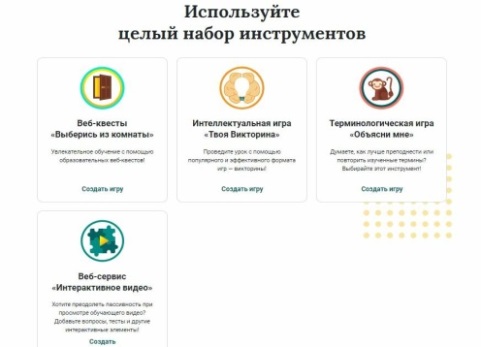 Повышение мотивации
Быстрая подача нового материала
Быстрая обратная связь
Контроль качества ДОП
Закрепление нового материала
Заключение
Страсть к игре – самая сильная из страстей. ”
					Александр Сергеевич Пушкин
Человек бывает вполне человеком  лишь тогда, когда играет.
						Фридрих Шиллер
Игра – высшая форма исследования.” 
					Альберт Эйнштейн
Мы не потому перестаем играть, что постарели, - мы стареем, потому что перестаем играть. ”
					Джордж Бернард Шоу
Игра – в значительной степени основа всей человеческой культуры. ”
			Анатолий Васильевич Луначарский
Игра привлекает  игрока, вовлекает его и держит. ”
					Ханс Георг Гадамер
Спасибо за внимание!